REVIEW OF WATER PROJECTS SPONSORED
BY TROLLHATTAN STARKOCODER RC.

REVIEW BY: JACINTA K. NICASIO
INTRODUCTION
Water: important resource for sustaining life. Clean and safe drinking water, hygiene and sanitation is important part in maintaining good health. 

Rotary Doctors Sweden has been able to support communities’ access clean water through support of various RCs.

The Community makes request, form water project committee who oversee the protection of the spring, use and maintenance for sustainability for the project.
THE FOLLOWING WATER PROJECT HAS BEEN SUPPORTED BY YOUR CLUB
KOLENDO COMMUNITY SPRING
KOSIMBO COMMUNITY SPRING
LUWOLA COMMUNITY SPRING
REROCOMMUNITY SPRING
ESHIANINI COMMUNITY SPRING.
KUMERU COMMUNITY SPRING
MAKHARI COMMUNITY SPRING
KORUCHO COMMUNITY SPRING
KORUCHO COMMUNITY SPRING
NAKHAKOSIA COMMUNITY SPRING
KATOM COMMUNITY SPRING
KOLENDO  COMMUNITY SHALLOW WELL
PERIOD OF PROTECTED: 
JUNE/JULY 2014

AGE: 
6years 

CATCHMENT POPULATION:
100 Households, approximately 600 persons.
KOLENDO  REVIEW REPORT
Status of Kolendo spring
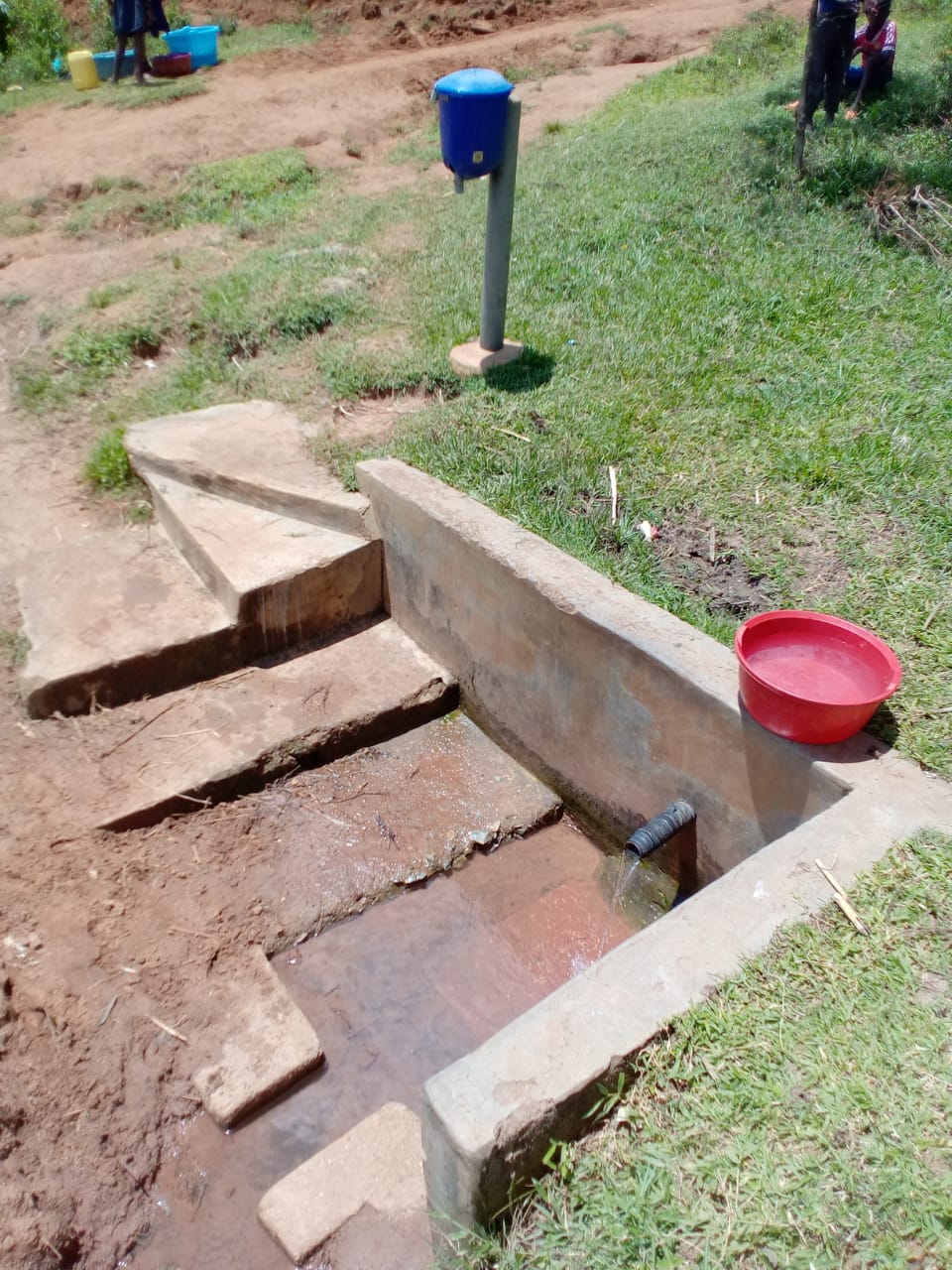 RERO COMMUNITY SPRING
PERIOD OF PROTECTED: 
JUNE/JULY  2018

AGE: 
2 years 

CATCHMENT POPULATION:
120 Households, approximately 720 persons.
RERO REVIEW REPORT
Status of Rero spring
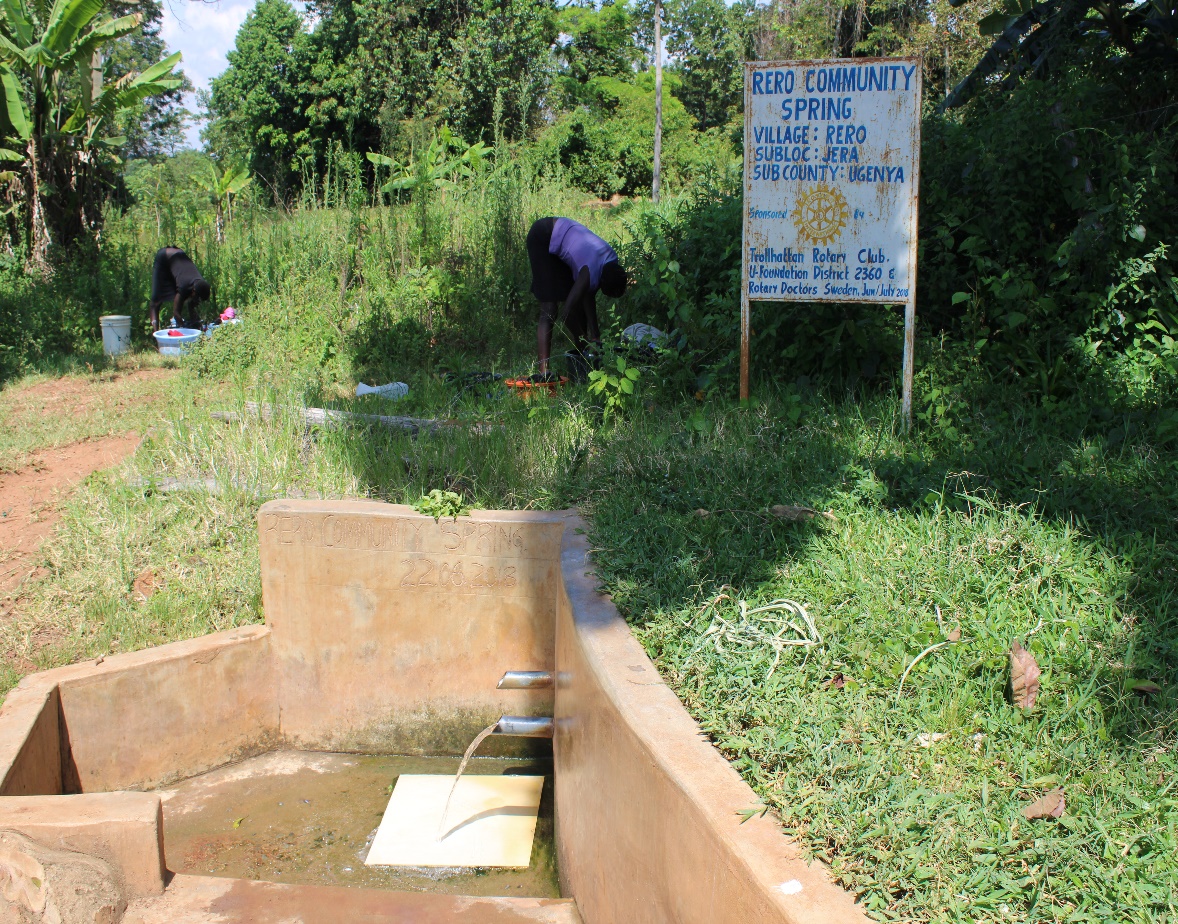 KOSIMBO COMMUNITY SPRING
PERIOD OF PROTECTED: 
NOV/DEC 2014

AGE: 
5YEARS 7MONTHS

CATCHMENT POPULATION:
130 Households, approximately 780persons.
KOSIMBO  REVIEW REPORT
Status of Kosimbo spring
ESHIANINI  COMMUNITY SPRING
PERIOD OF PROTECTED:
NOV/DEC 2018

AGE: 
1 years 7months.

CATCHMENT POPULATION:
98 Households, approximately 588 persons.
ESHIANINI SPRING REVIEW REPORT
Status of Eshianini spring
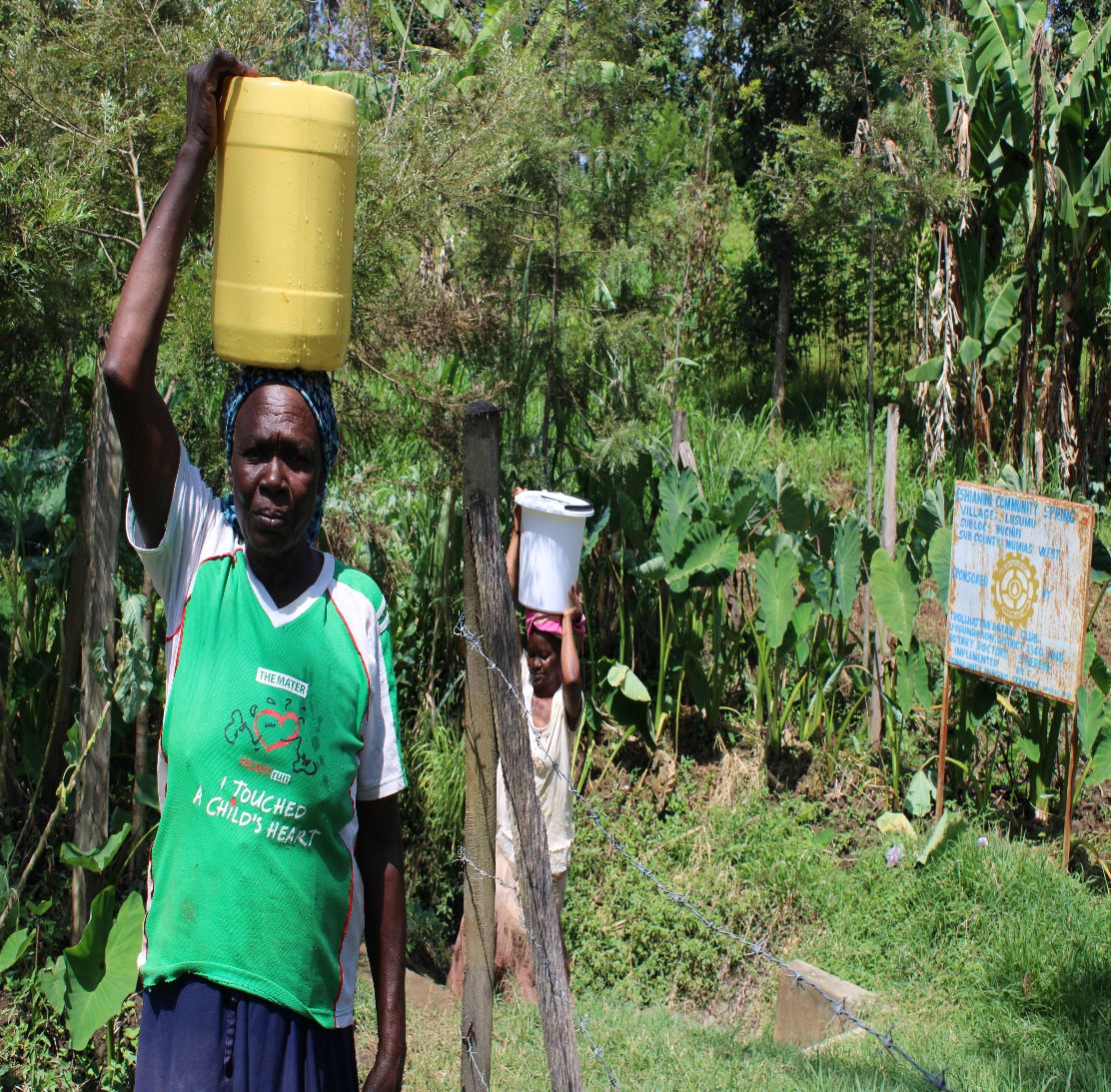 NAKHAKOSIA COMMUNITY SPRING
PERIOD OF PROTECTED: 
Feb 2017.

AGE: 
 3 YEARS 6MONHTS.

CATCHMENT POPULATION:
65 Households, approximately 390 persons.
NAKHAKOSIA REVIEW REPORT
Status of Nakhakosia spring
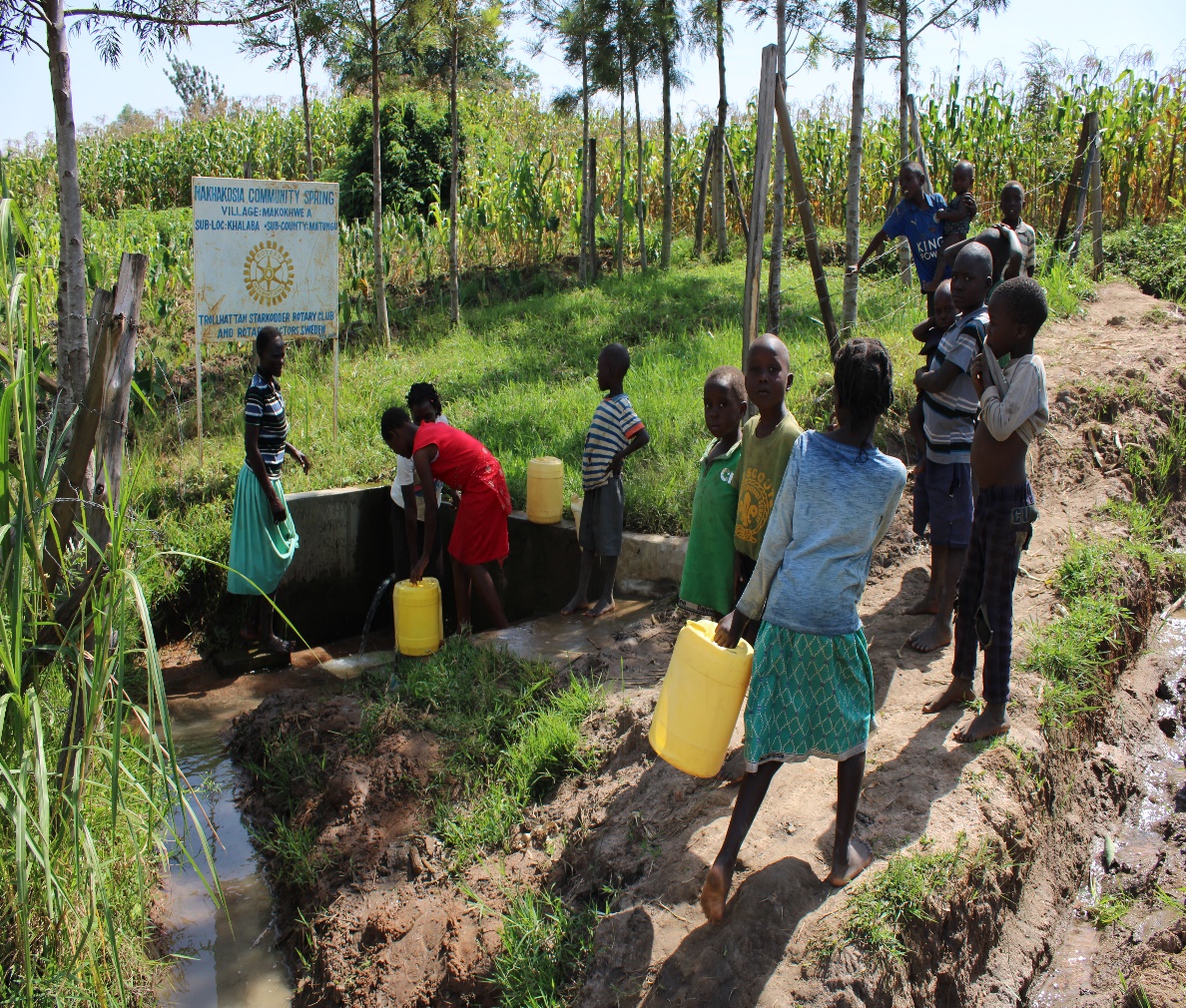 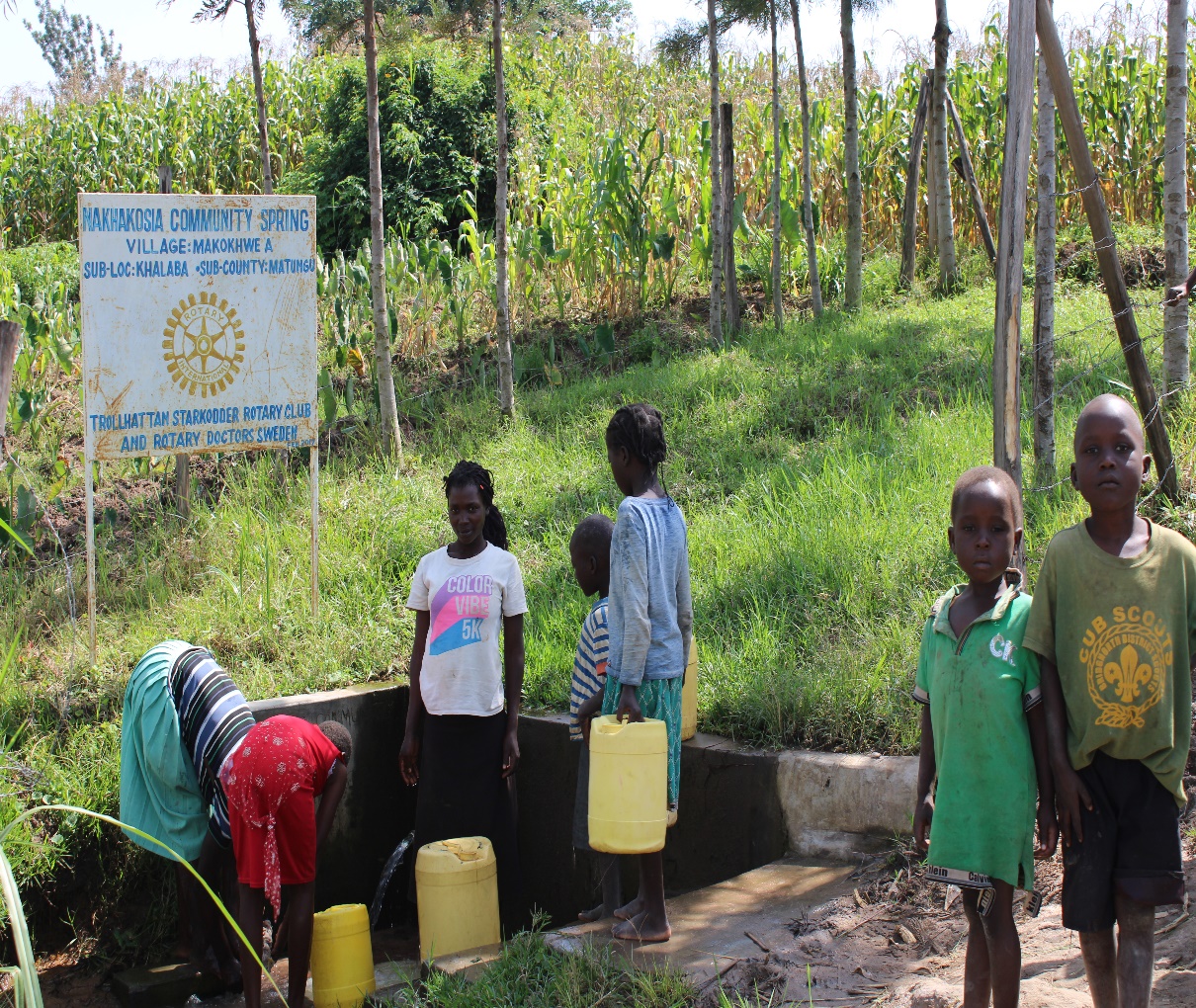 MAKWARI COMMUNITY SPRING
PERIOD OF PROTECTED: 
JUNE/JULY  2019

AGE: 
1 YEAR

CATCHMENT POPULATION:
47 Households, approximately282 persons.
MAKWARI  REVIEW REPORT
Status of Makhwari spring
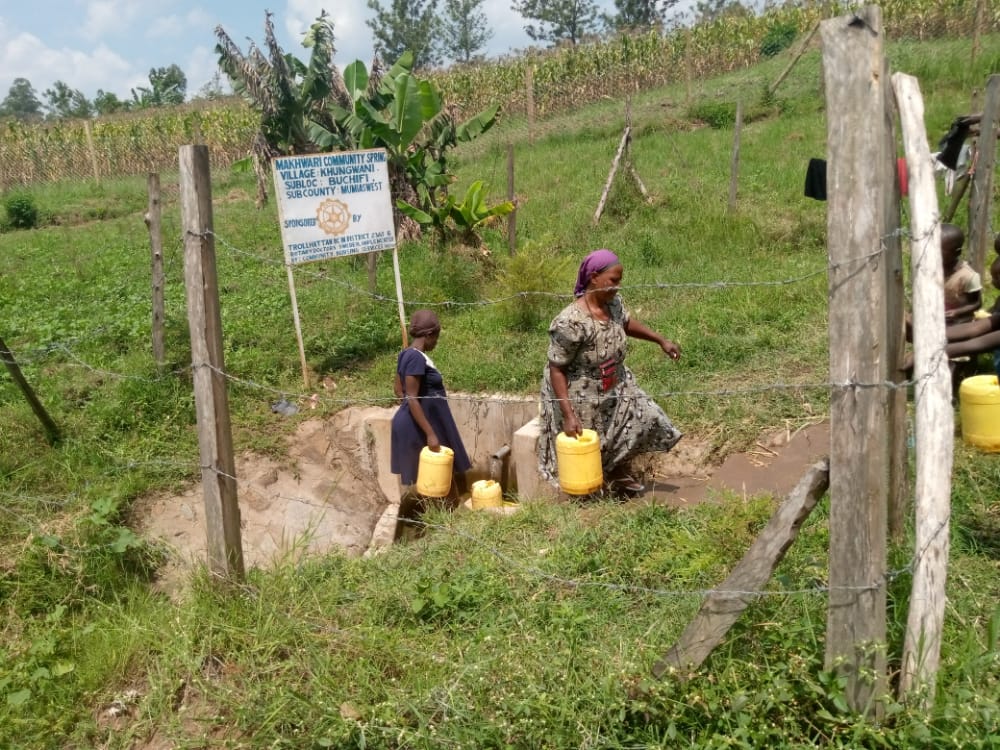 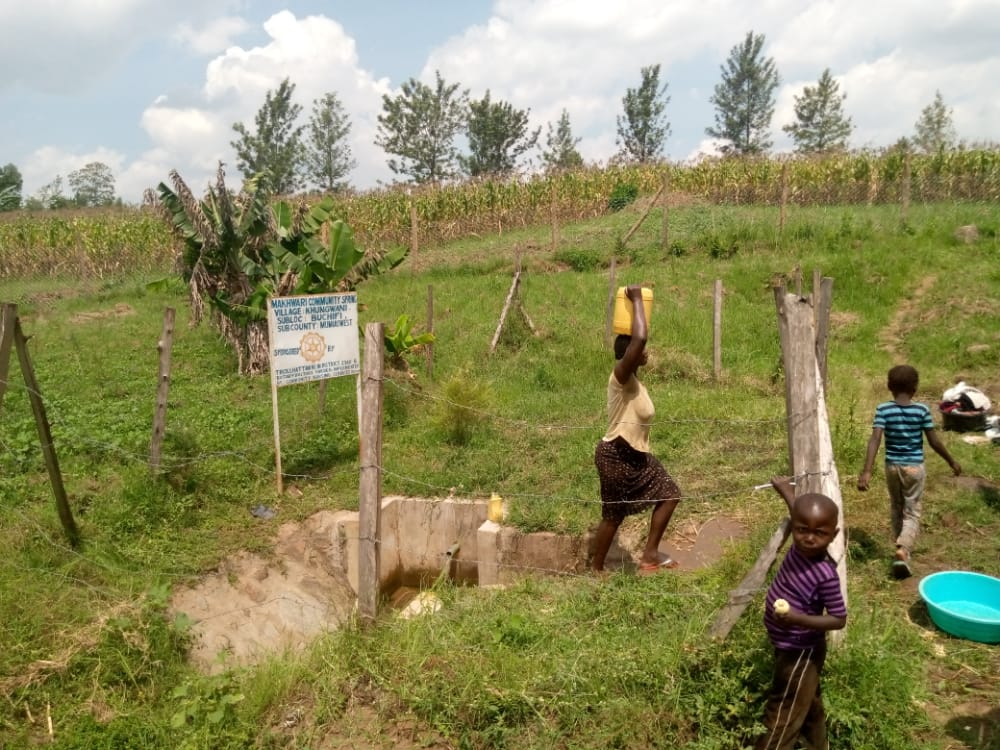 KUMERU COMMUNITY SPRING
PERIOD OF PROTECTED: 
JAN 2020

AGE: 
7 MONTHS

CATCHMENT POPULATION:
60 Households, approximately 360 persons.
KUMERU SPRING  REVIEW REPORT
Status of Kumeru spring
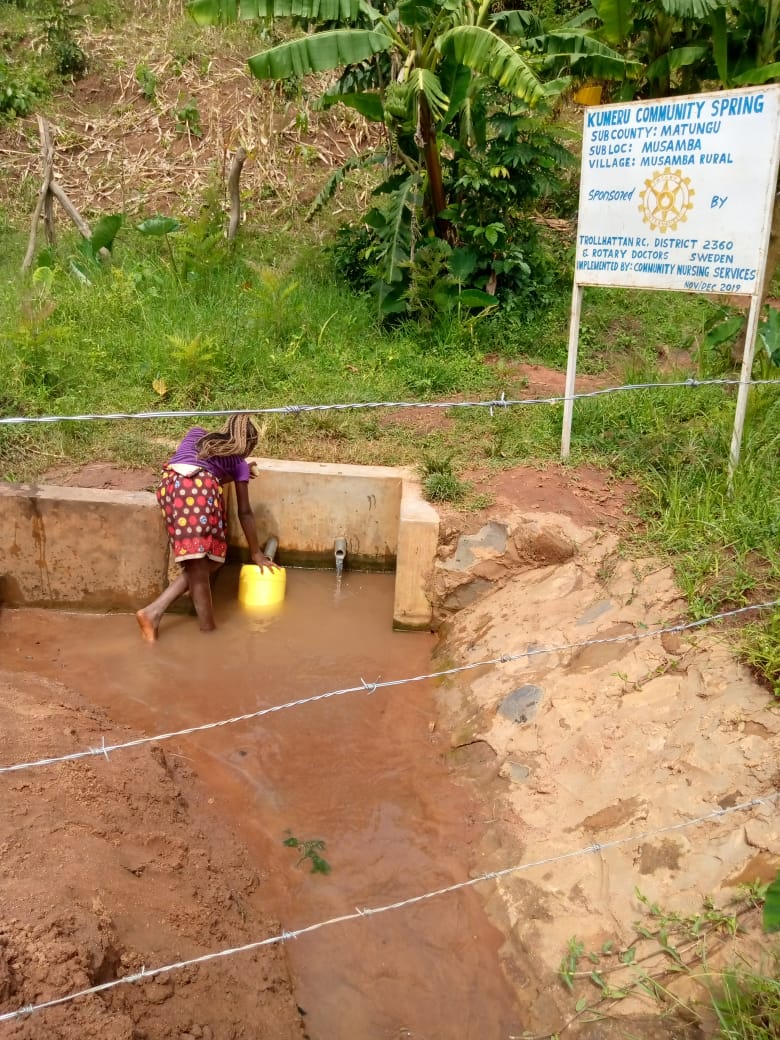 LUWOLA COMMUNITY SPRING
PERIOD OF PROTECTED: 
FEB 2016

AGE: 
 4YRS

CATCHMENT POPULATION:
45 Households, approximately 270 persons.
LUWOLA SPRING  REVIEW REPORT
Status Luwola spring
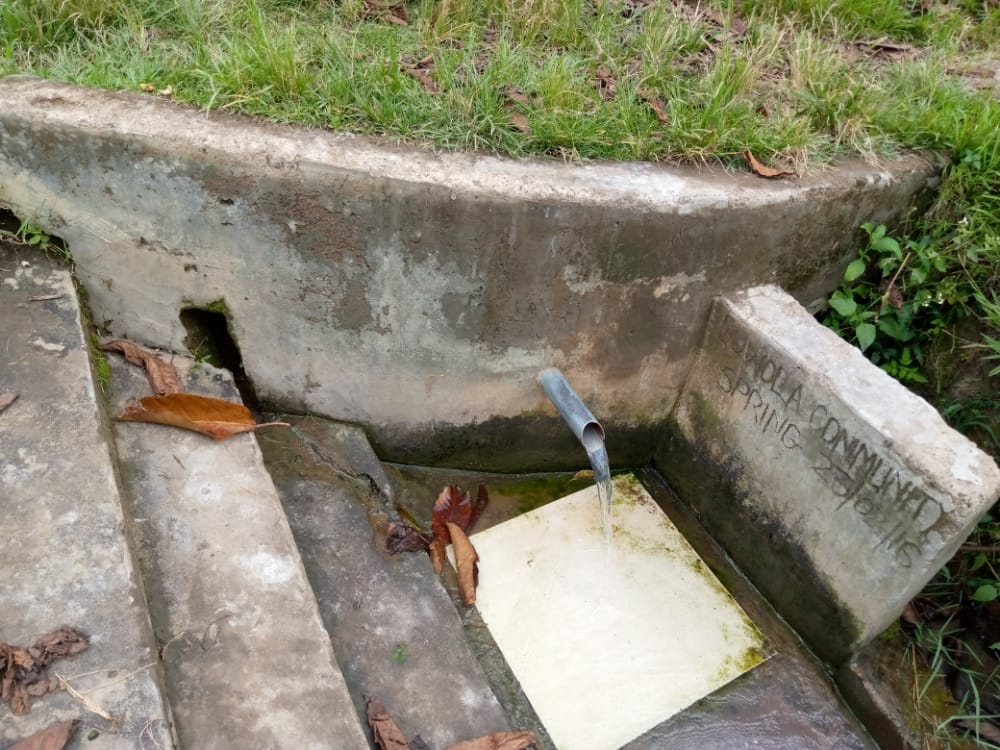 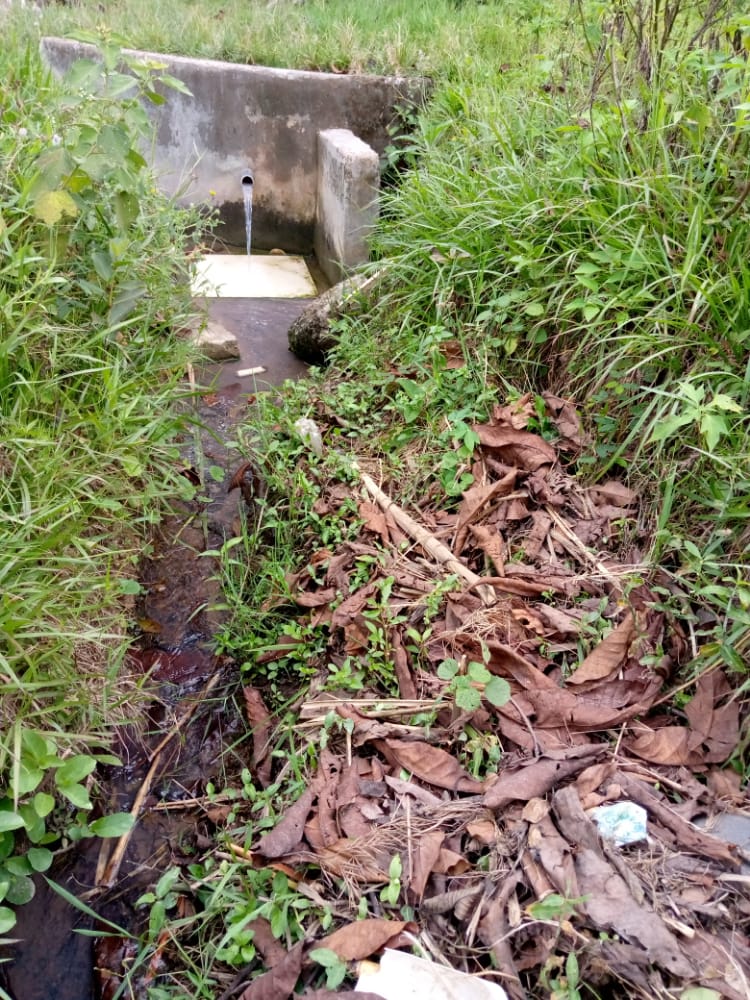 COMMENTS
Most of the springs visited are functioning very well, some  still very new and needs follow up in future .
Two have not been visited ( Katom in sega and Korucho in Homabay)and plan to visit and update the club.
VOTE OF THANKS
To Trollhattan RC Sweden, on behalf of the Community, The Rotary Doctors Sweden and the Community Nursing Services. Thank you so much for this support and you can see how you have transformed the health of many in the community through safe drinking water!


THANK YOU and STAY SAFE FROM CORONA

JACINTA K. NICASIO